Welcome to the-
“ACE Program”(Achievement and Commitment to Excellence)
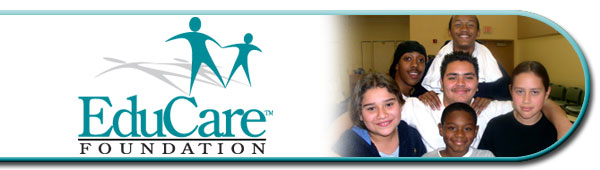 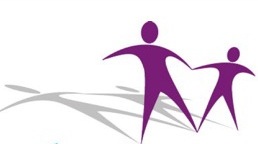 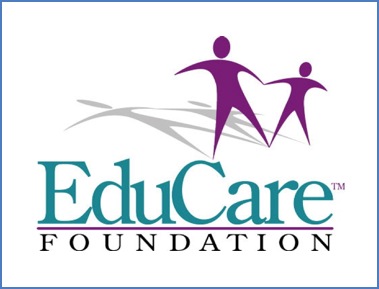 ABOUT US
Year Founded:
1990 - Incorporated as a 501c3  Non-Profit Educational Foundation
Los Angeles Area Based:
Have provided services across the nation & world
Number of People Served:
Approximately 60,000 youth
Approximately 40,000 educators & parents
Over 400 school & youth-serving organizations
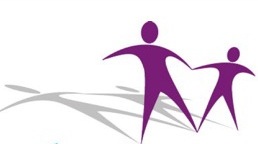 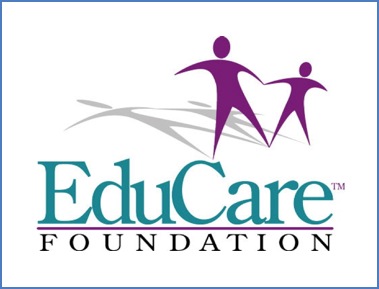 OUR MISSION
To inspire and empower 
young people to become responsible citizens, compassionate leaders, 
and live their dreams.
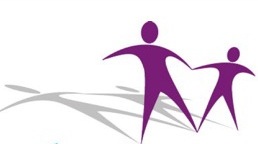 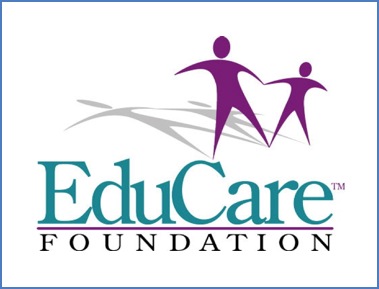 PROGRAMS & SERVICES
STUDENT  PROGRAMS
 ACE   Program
 ACE 1-Day Workshop
 ACE Leadership Institute
PROFESSIONAL  DEVELOPMENTS 
PARENT  WORKSHOPS
AFTERSCHOOL  PROGRAMS  MANAGEMENT
“ACE” AchievementCommitmentExcellence
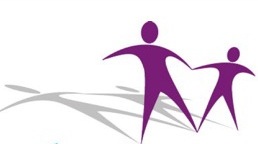 Attitudinal Development
Personal
Leadership
Emotional
Intelligence
Cultivate 
Academic Knowledge 
and Skills
Interpersonal
Skills
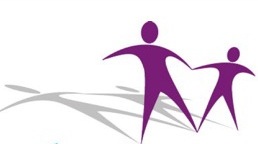 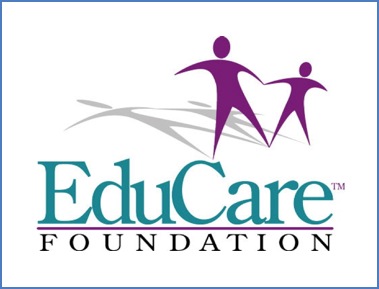 THE BIGGER PICTURE
Developing a more respectful and caring learning environment that honors each person and fosters creativity, cooperation and achievement
Building the foundation for “safe” schools from the inside-out through character education and asset building
Developing a more pro-active and trusting culture
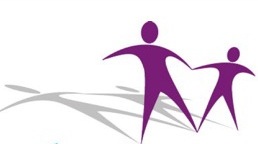 “Whoever our students may be,
whatever subject we teach,
ultimately we teach who we are.”
~ Parker J. Palmer
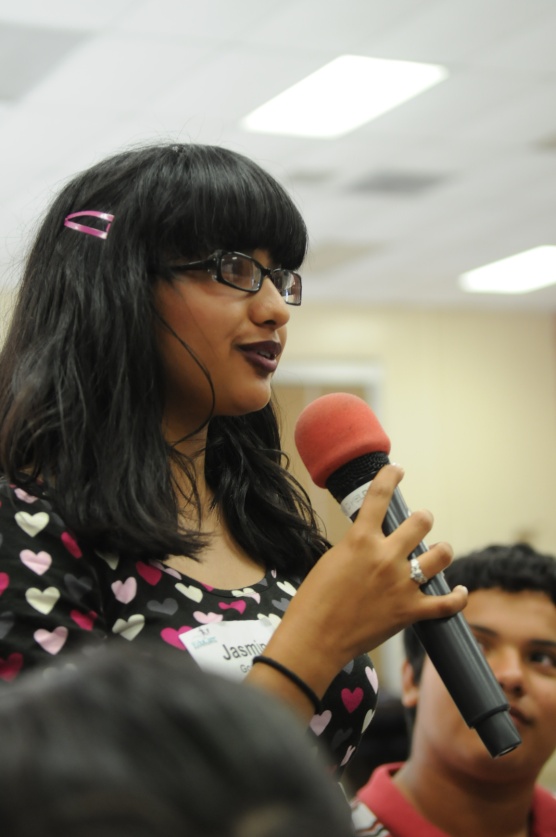 WHAT IS ACE?
An interactive & fun student success, empowerment, and character-building program… 
Participants learn through instruction, example, and experience… 
Participants do various indoor & outdoor activities, and also have the opportunity to discuss issues relating to teens!!
“ACE” AchievementCommitmentExcellence
ACE PROGRAM
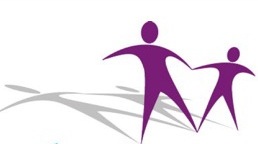 ACE Professional Development 
ACE Student 3-day Program
ACE Family Evening
ACE Curriculum
ACE Follow-up Workshops
Integrate into ongoing after school programs
STRUCTURE
ACE PROGRAM
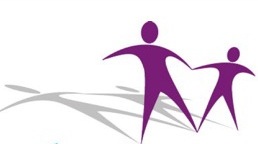 Building Connections & Relationships: 
Student to Student  
Teachers (Adults) to Students
Fostering the “3Rs”: 
Respect (self and others) 
Resiliency (skills for self-esteem & wise decision-making)
Responsibility
Creating a more Positive School Climate:
Cultivate a more effective learning environment
Build a sense of comfort & “safety”
KEY OBJECTIVES
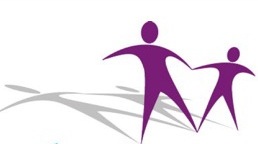 Eight (8) Skills for Practicing
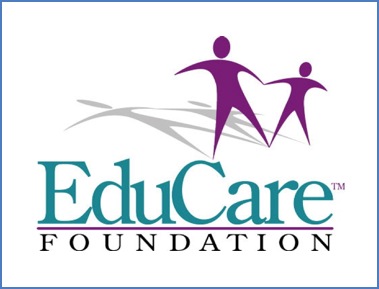 Heart-Centered Education
SKILL #1:  Seeing the Best in Everyone - Honoring
SKILL #2:  Positively Reinforcing - Praising
SKILL #3:  Listening from the Heart
SKILL #4:  The Power of Choice -  
Facilitating youth to be personally responsible
SKILL #5:  Resolving Conflict
SKILL #6:  Moving from Judgment to Forgiveness
SKILL #7:  Turning Challenges into Learning Opportunities
SKILL #8:   Giving and Receiving
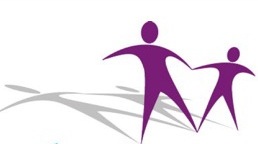 HONORING
“We invoke each other’s potential by our willingness to see the essence of each other.”
~ Peter Senge
FRIENDSHIP PIE
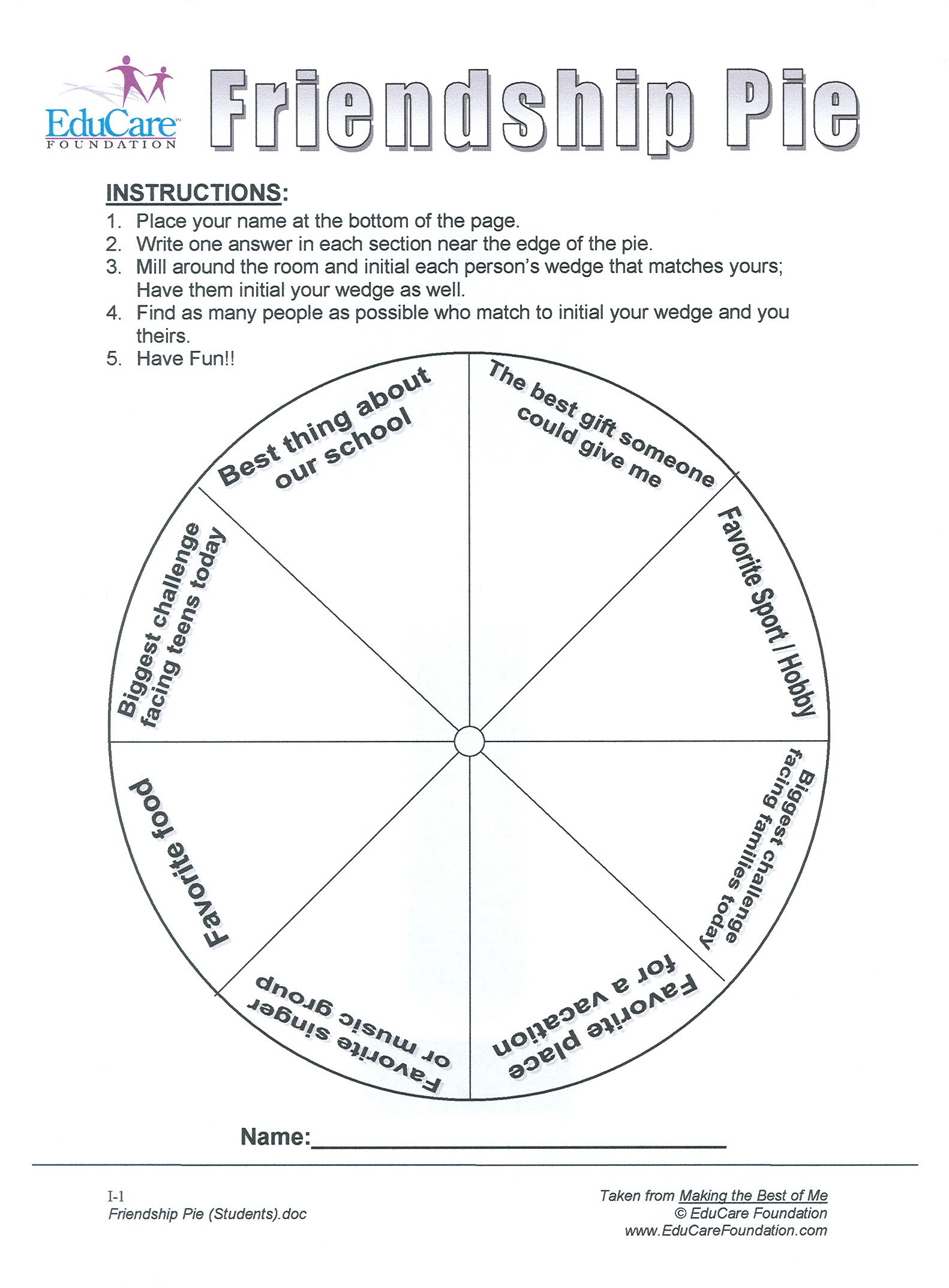 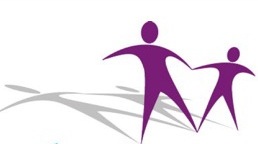 FRIENDSHIP PIE
INSTRUCTIONS:
Place your name at  the bottom of the page
Write one answer in each section on the outside edge of the pie
Mill around the room, exchange papers, and initial each wedge that matches yours; have them initial your wedge as well
Find as many people as possible to exchange papers with
Have fun!
ACE PROGRAM
Interactive three-day workshop composed of           	50 - 125  youth with a minimum 10/1 youth-to-adult ratio
The larger group is divided into smaller “resource groups” of (7-10 students & one adult) for structured teambuilding and experiential activities.
Program is composed of large & small group activities, lecturette & skits, taking place both indoors and outdoors.
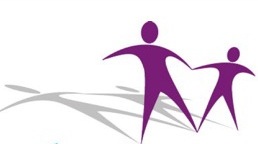 FORMAT
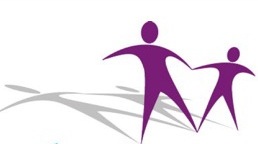 LEVELS OF LISTENING
Listening from the 
HEART
STRENGTH CIRCLES
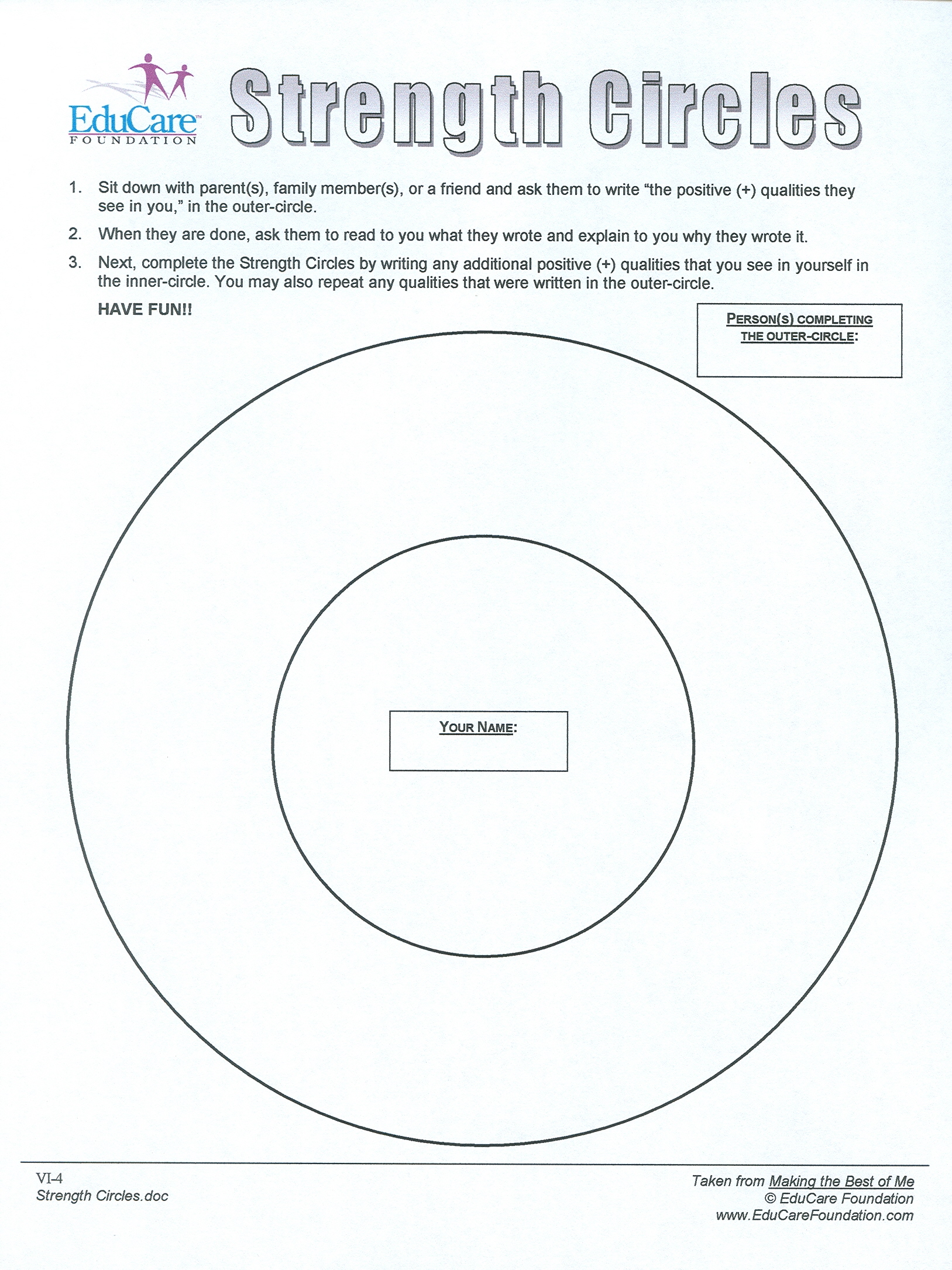 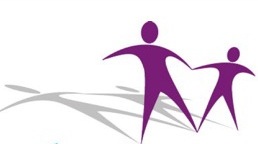 STRENGTH CIRCLES
INSTRUCTIONS:
Give your partner your paper. Ask him/her to write the positive qualities they see in you in the outer circle 
Have them share what they wrote and why they wrote it. 
Write any additional positive qualities you see in yourself in the inner circle 
	(You may rewrite what your partner shared)
ACE THEMES
Enhancing Your Self-Image
Dealing with Emotions
Importance of Attitude
Teamwork & Cooperation
Effective Communication
Taking Positive Risks
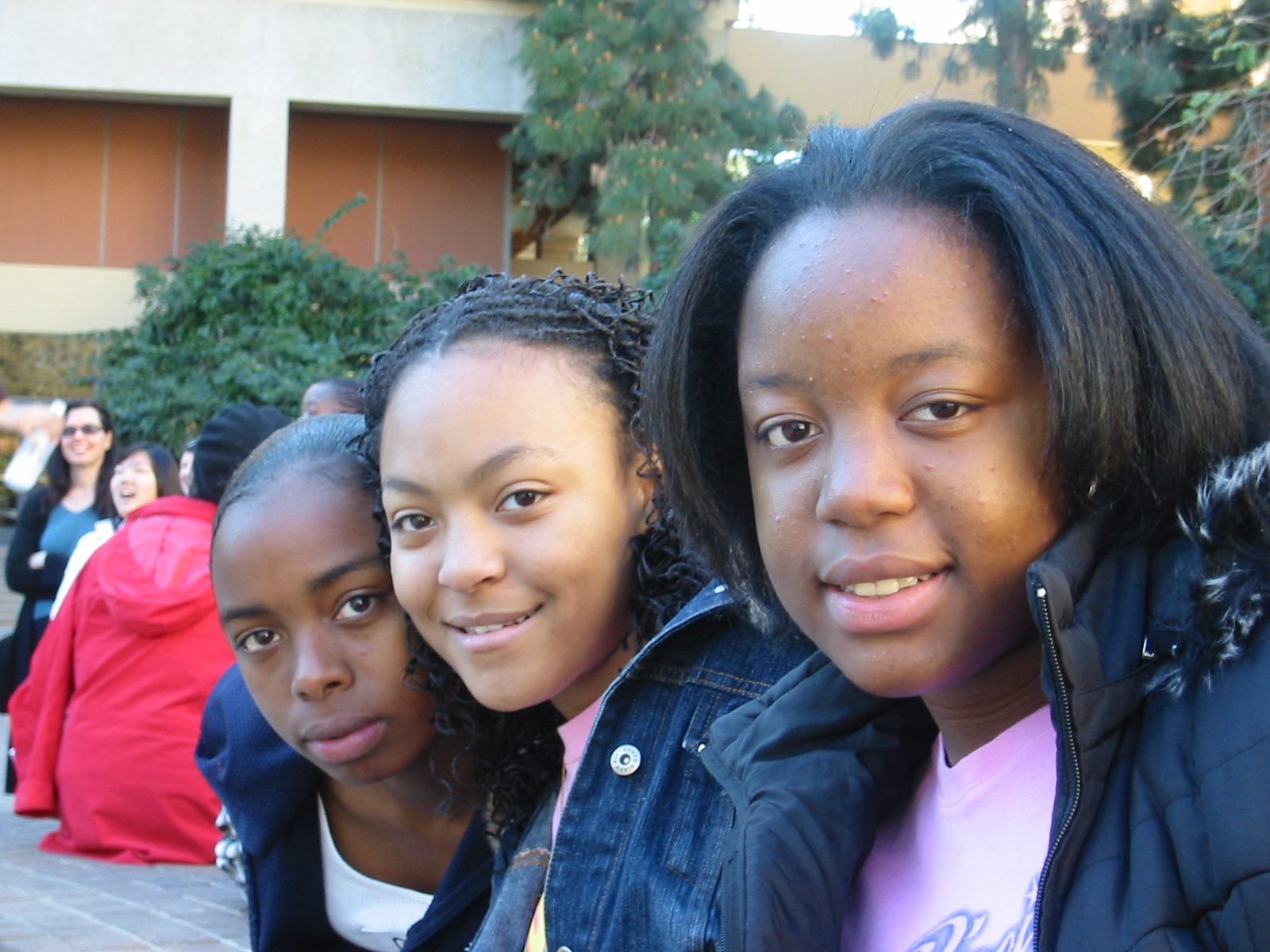 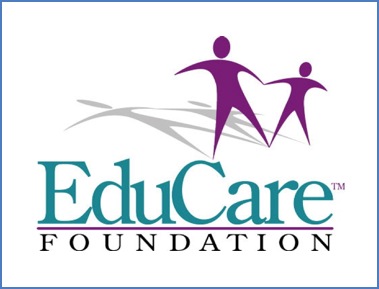 ACE VIDEO
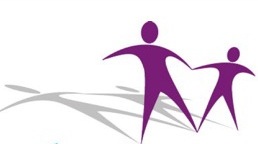 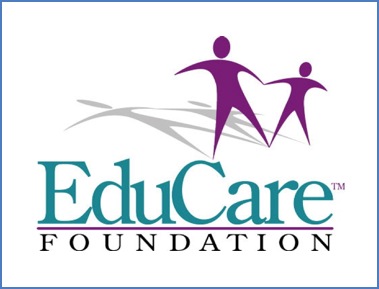 STUDENT ADVOCATES
Serving themselves, each other, their schools, and their communities as they become:
Critical Thinkers
 Effective Communicators
 Team Players
 Project Planners
 Service Leaders
ANNOUNCEMENT!
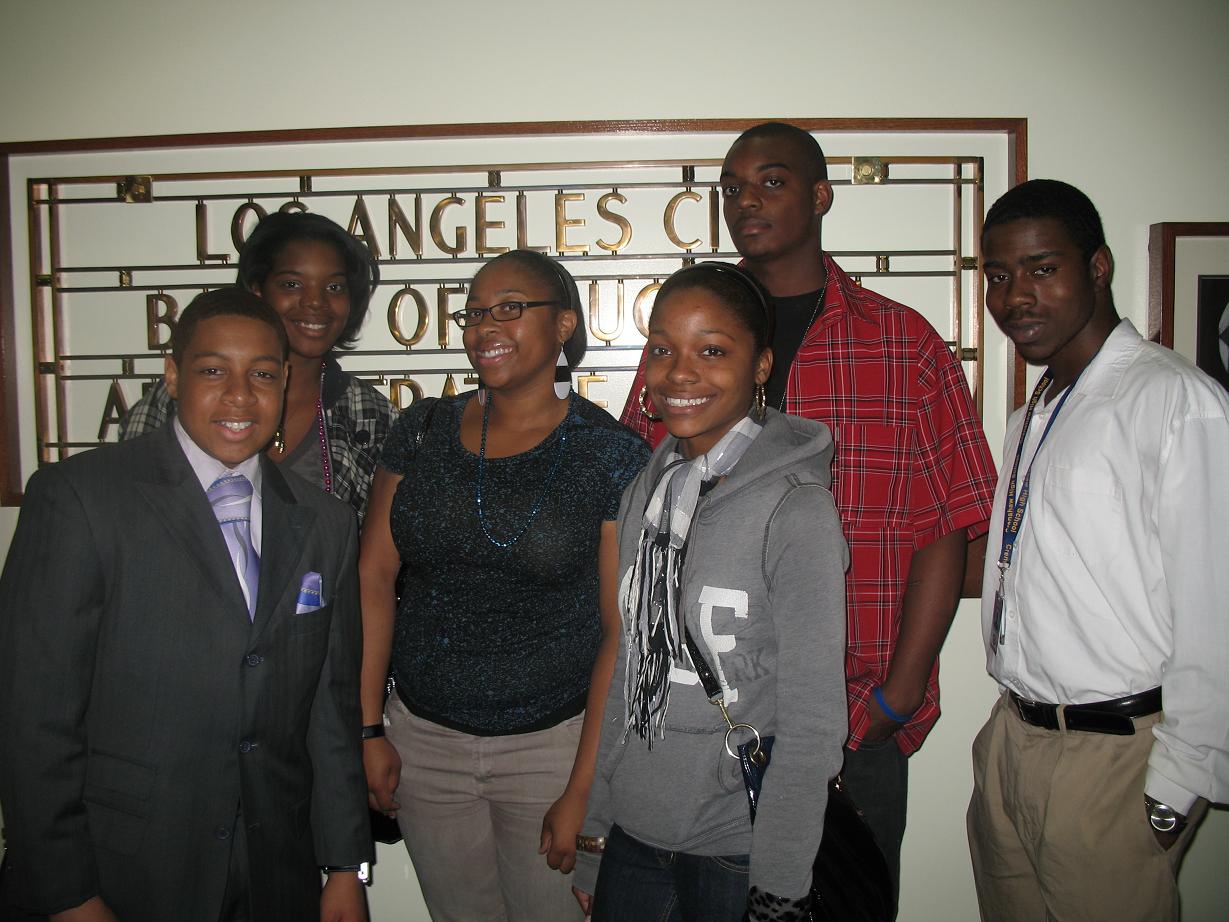 “TAKE ACTION”LEADERSHIP CAMPAIGN
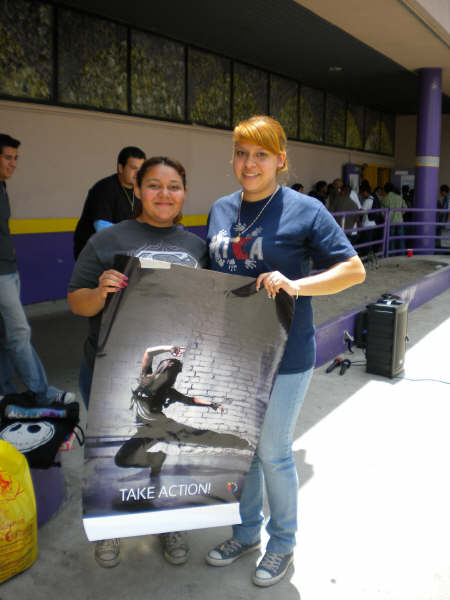 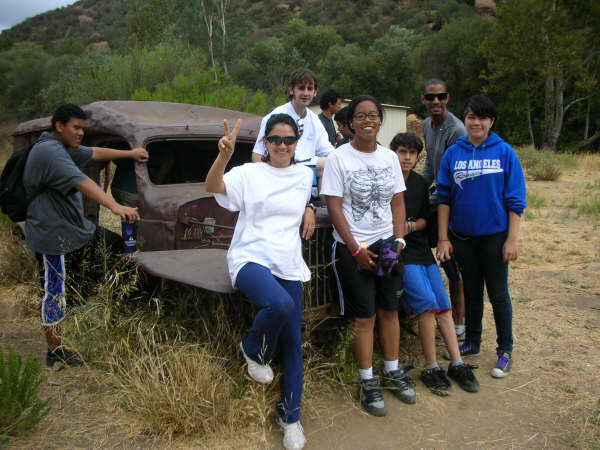 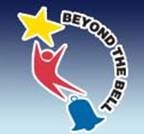 A year-long campaign developing and showcasing students’ artistic talents & leaderships skills all while making a difference in their community

OPEN TO ALL STUDENTS!!
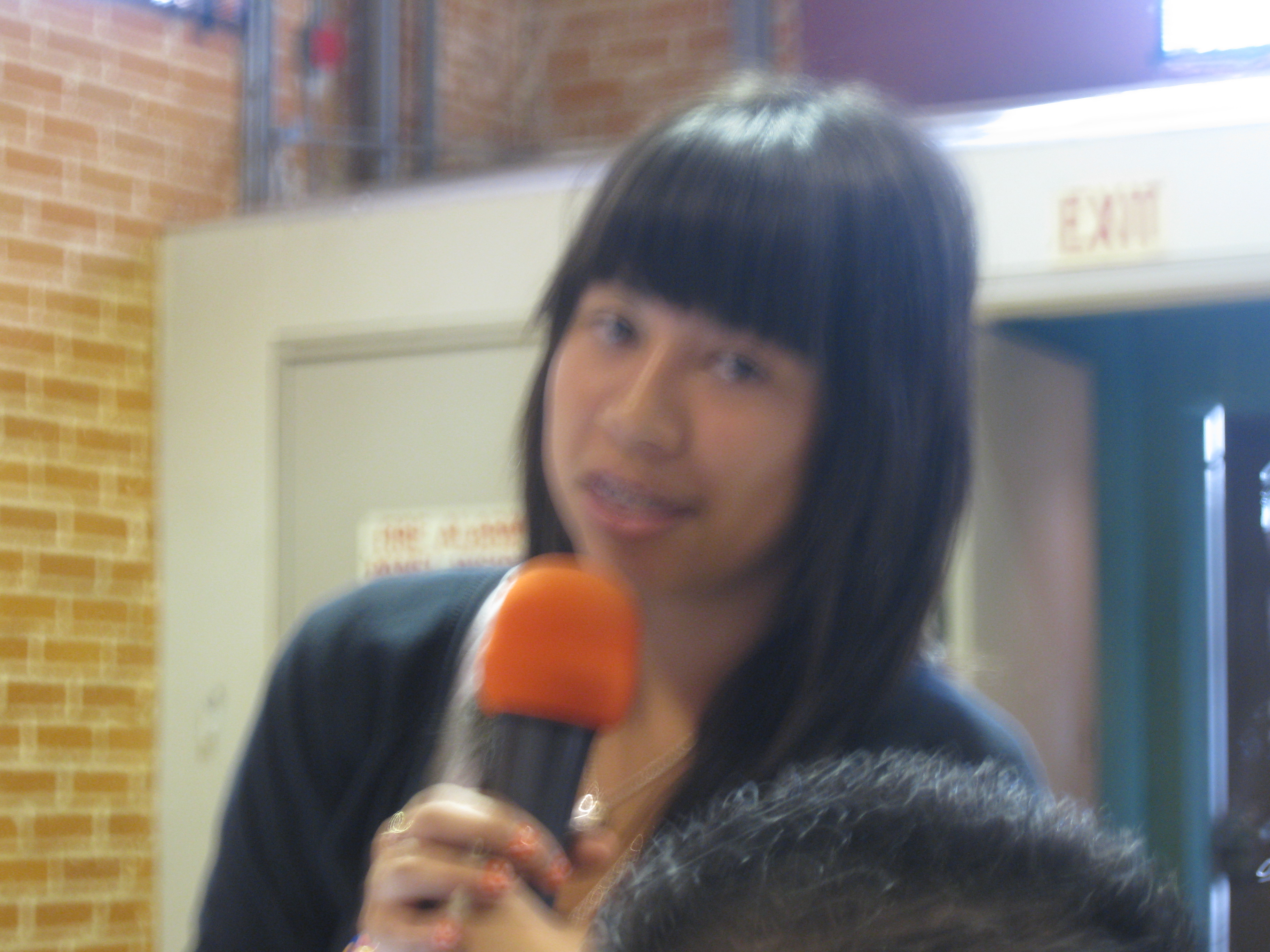 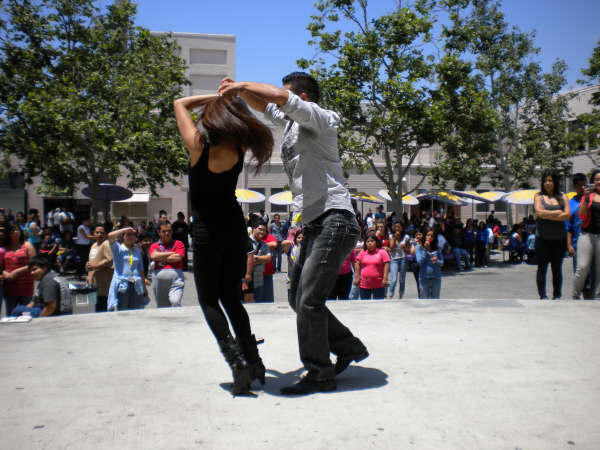 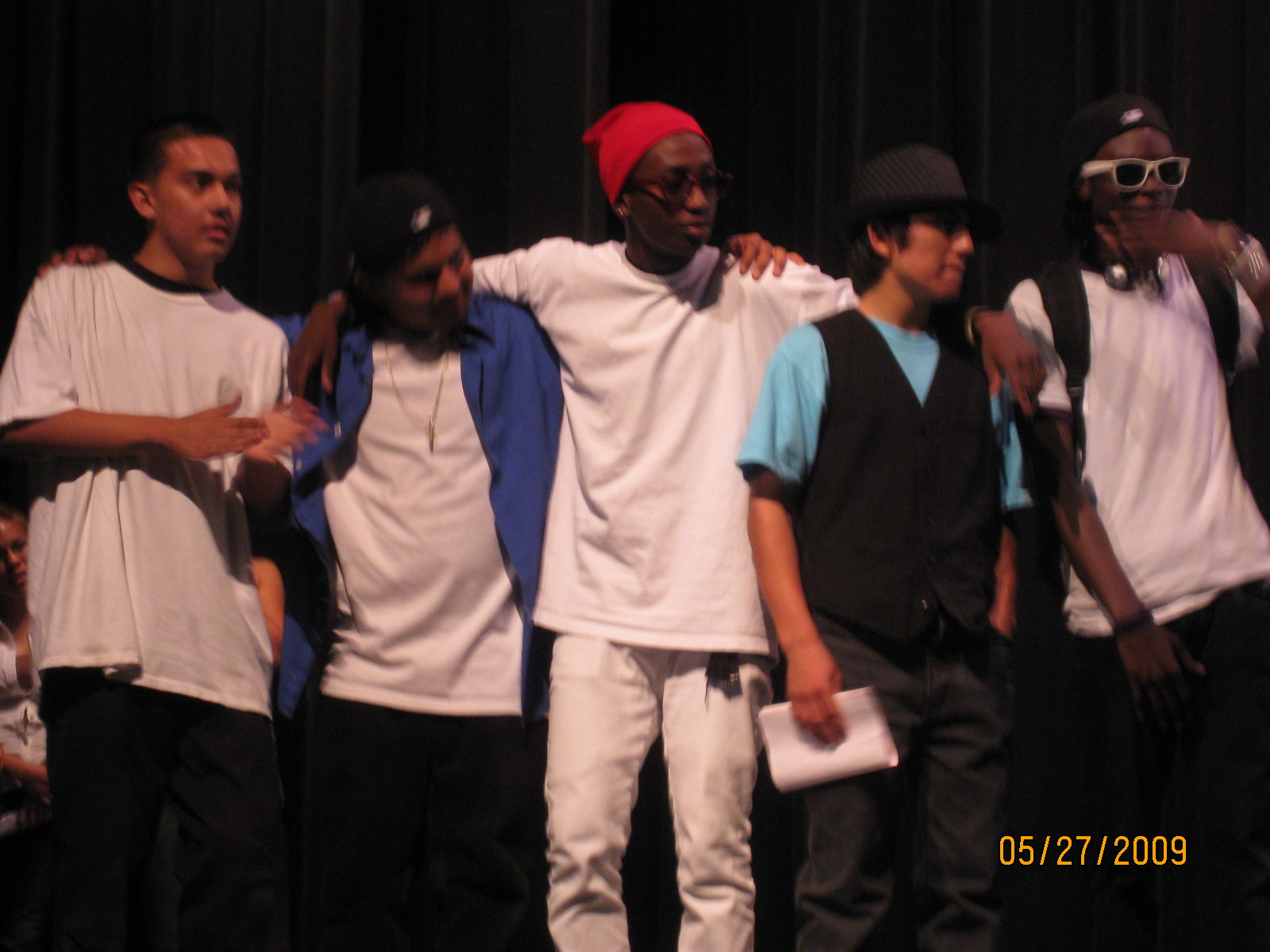 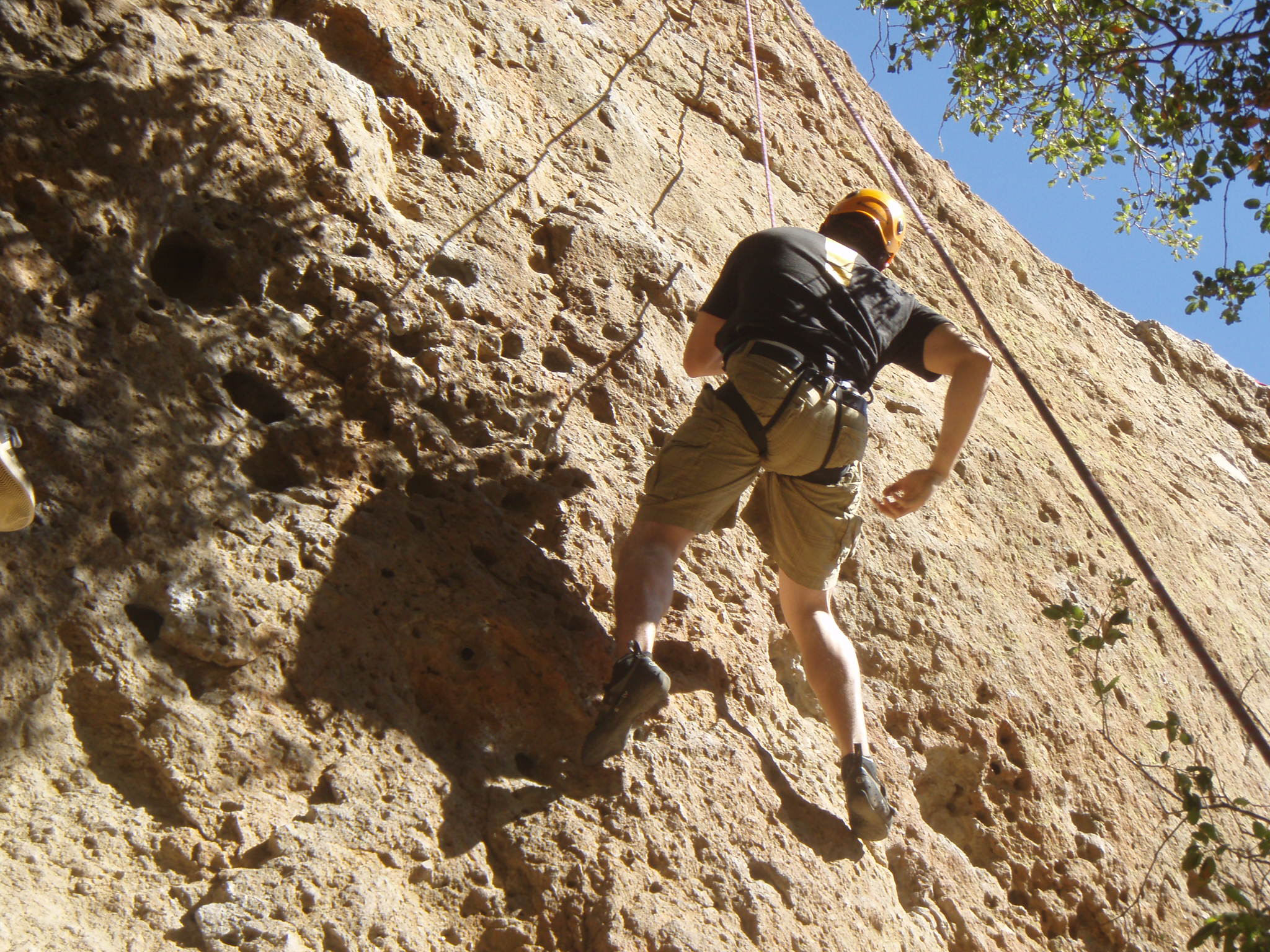 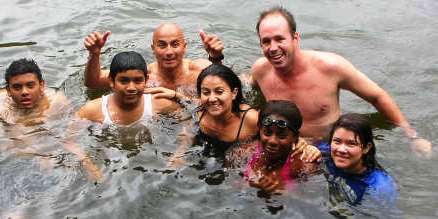 Training Retreats
Bridging Student Transitions
STEM
Service Learning Projects
Celebrating the Arts
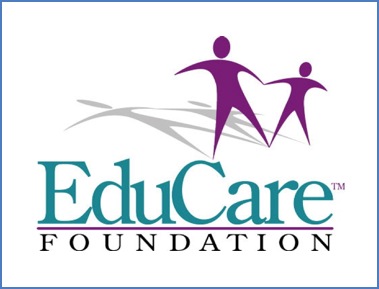 30% Graduation Rate difference  by attending 4 years of                  EduCare Afterschool Programs
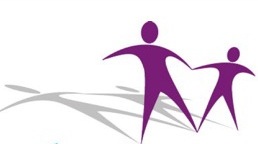 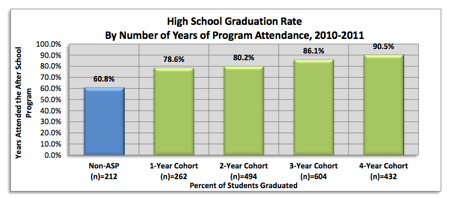 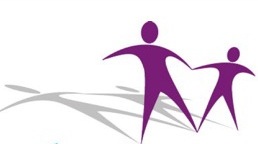 EDUCARE TRANSITION MODELS
“GET READY”
8th Grade
“RU LEADERS”
9th Grade
AFTER SCHOOL 
PROGRAMS
“TAKE ACTION” 
LEADERSHIP CAMPAIGN
ACE PROGRAMS
3-Day ACE, 1-Day ACE, Leadership Institute
ALSO: Parent Workshops, Professional Developments
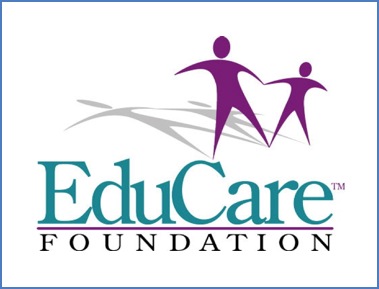 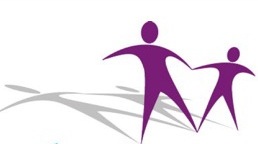 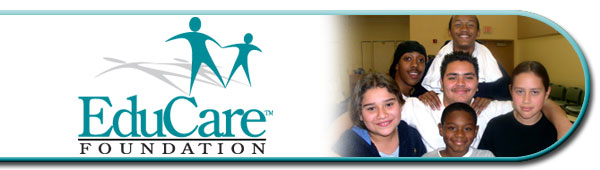 Providing-
 Professional Developments
ACE Student Success Programs
Student Transition Workshops
After School  Program Management
Parent Workshops
Youth Development Curriculum
Take Action Leadership Program
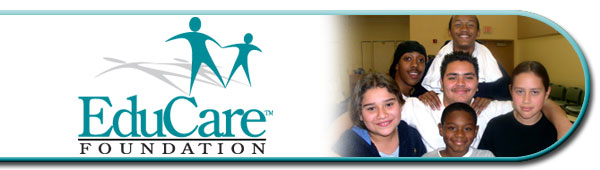 ACE Program
EduCare Foundation 
 16134 Wyandotte St. * Van Nuys, CA 91604
Tel:  (818) 646-5220 * Fax: (818) 646-5228
info@educarefoundation.com  
www.educarefoundation.com
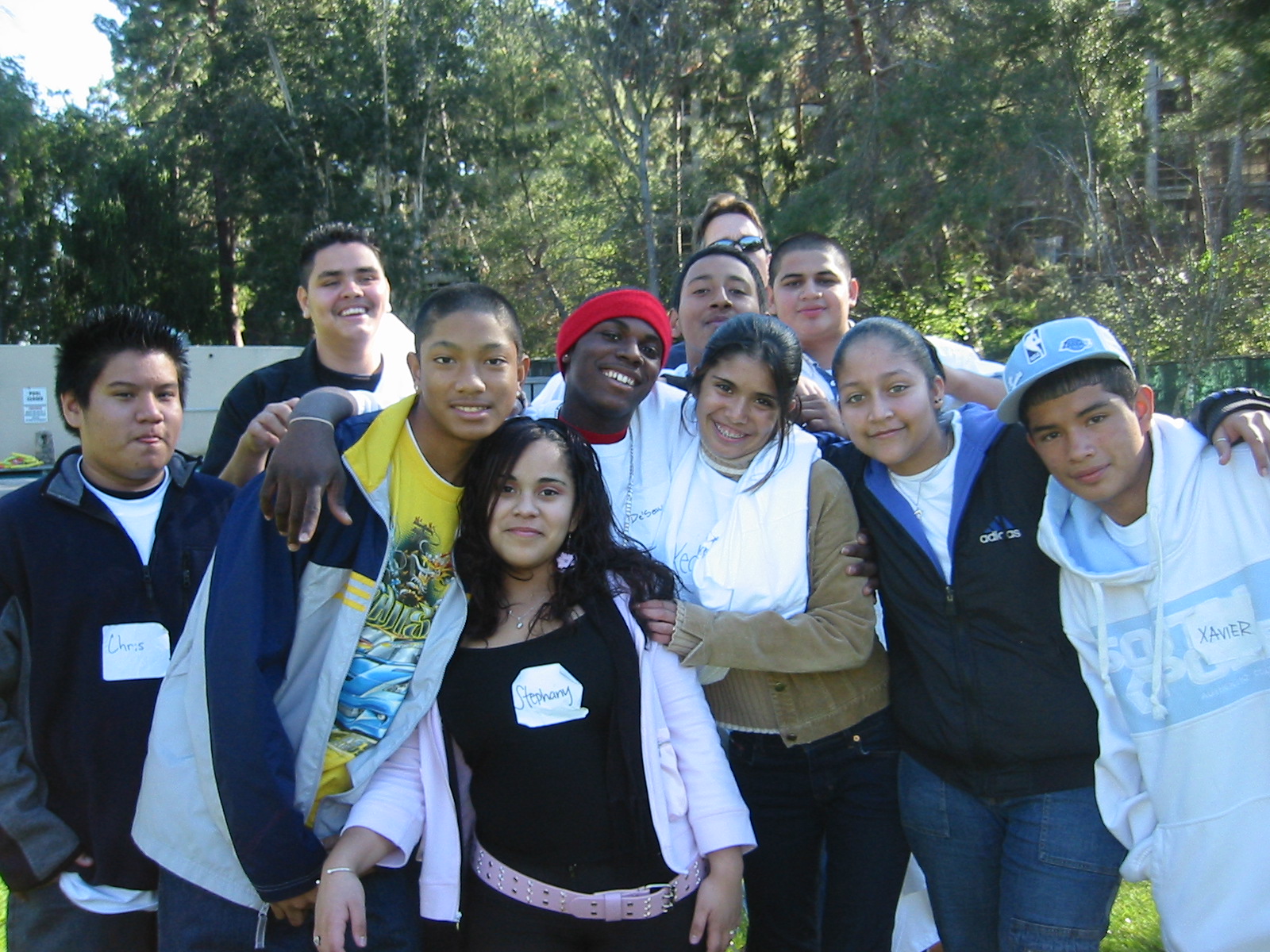 We wish you the best!
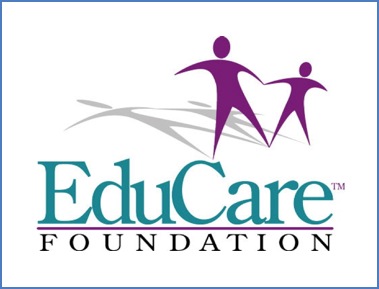